ROUTING AIR DUCT CR5 TO « ITS VENTIL. UNIT »
Reference smarteam : 
INFRA GENERAL : ST0036167_01
ROUTING AIR DUCT : ST0254667_01
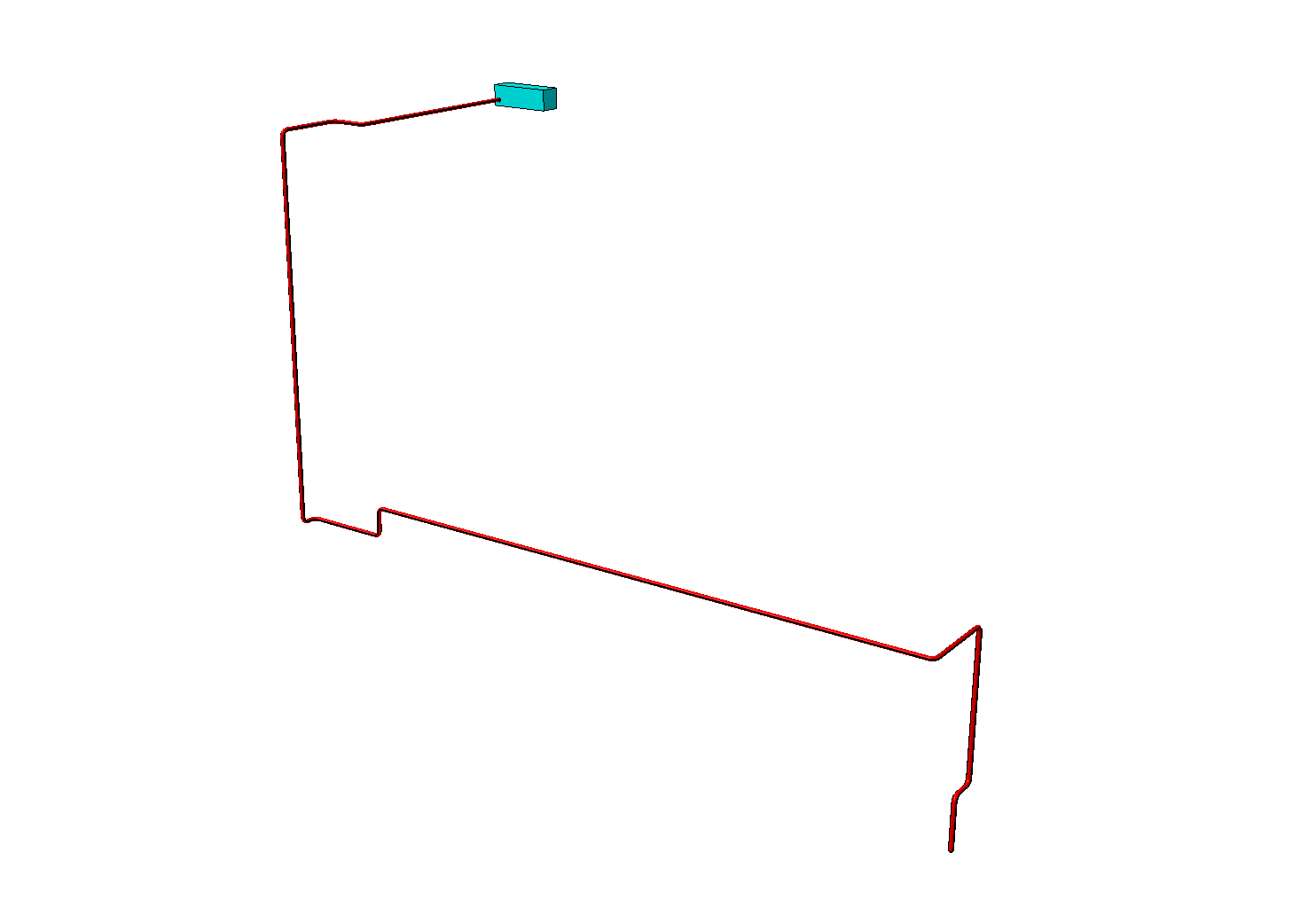 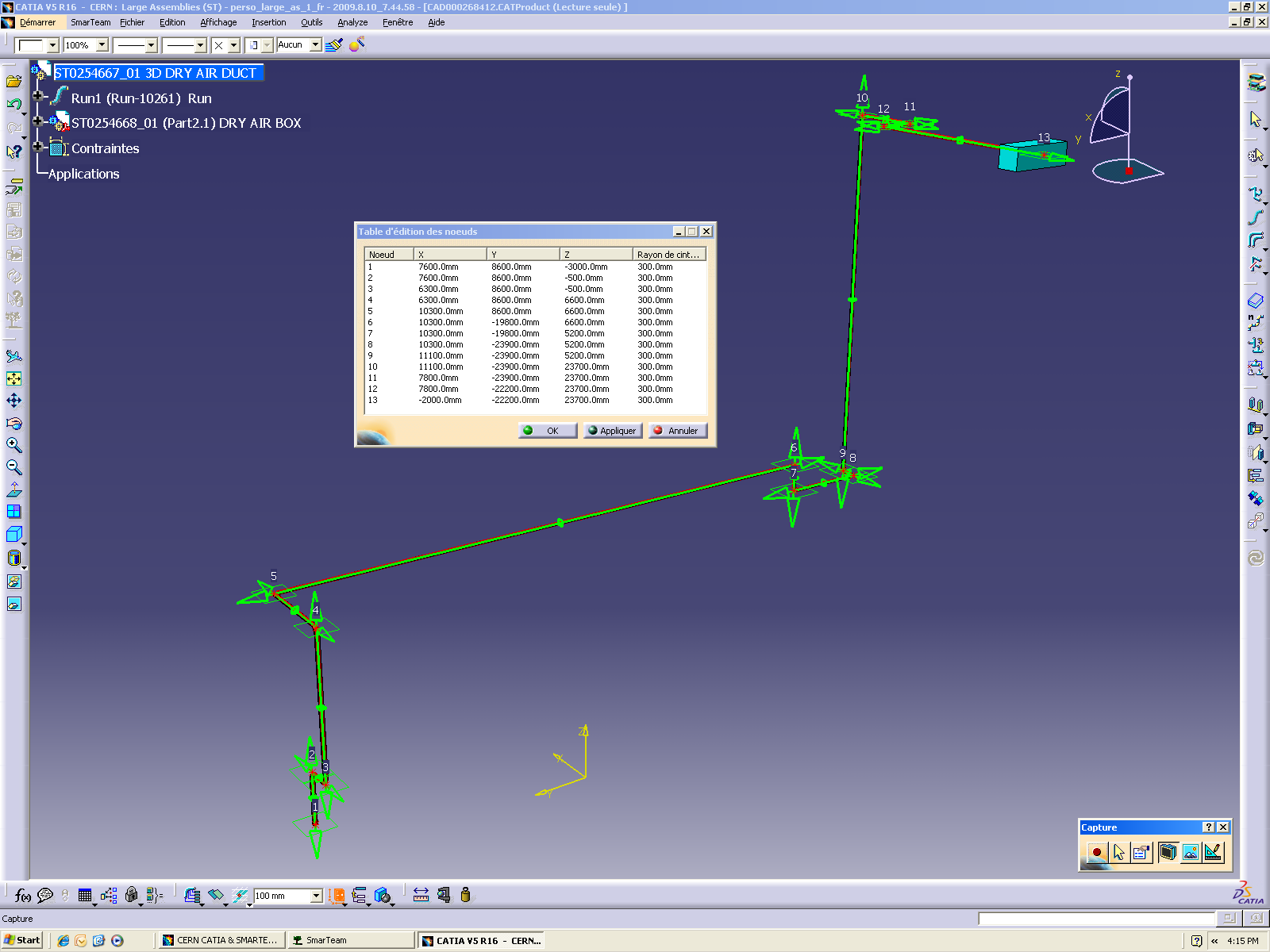 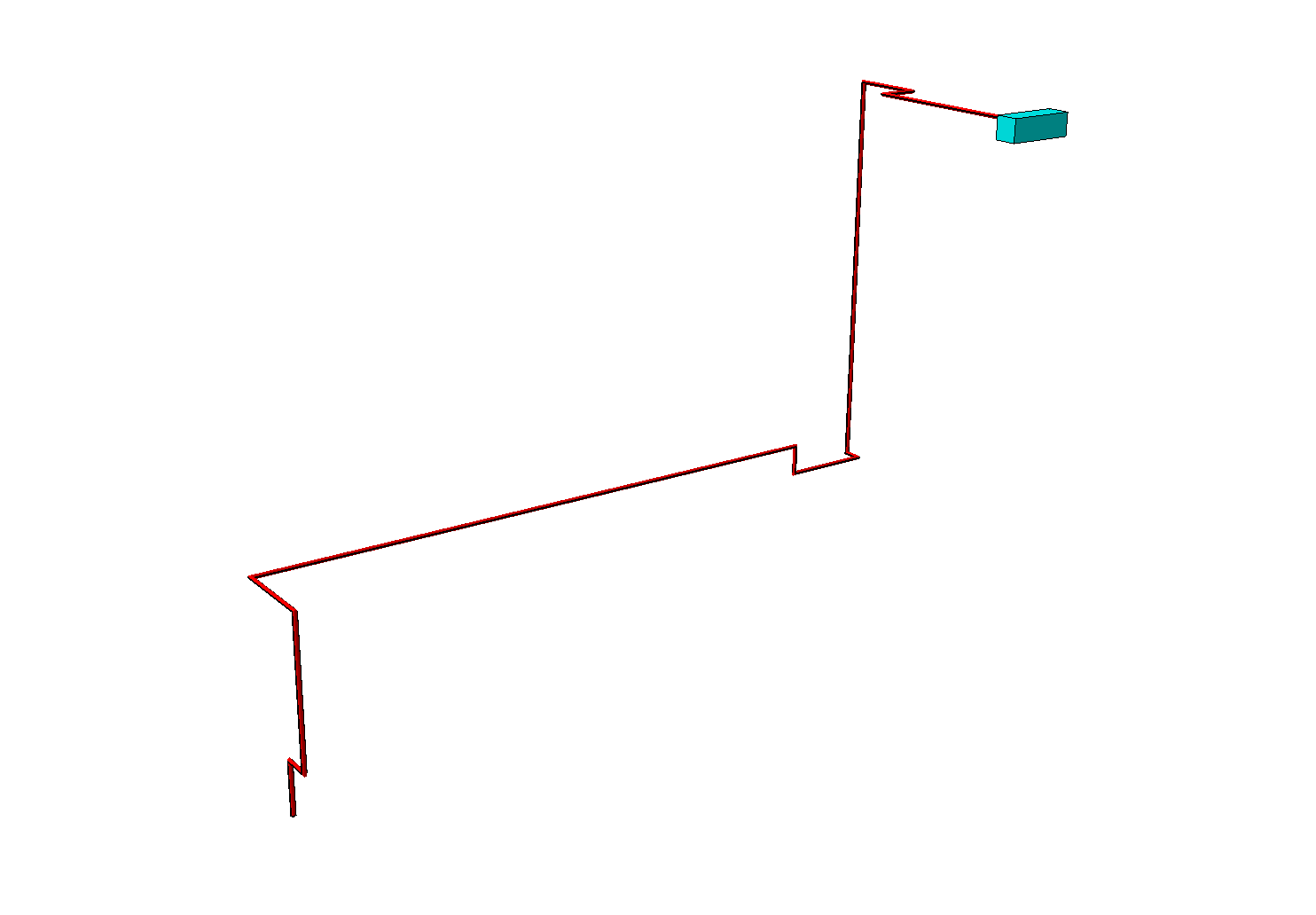 LENGHT ≈81500 mm
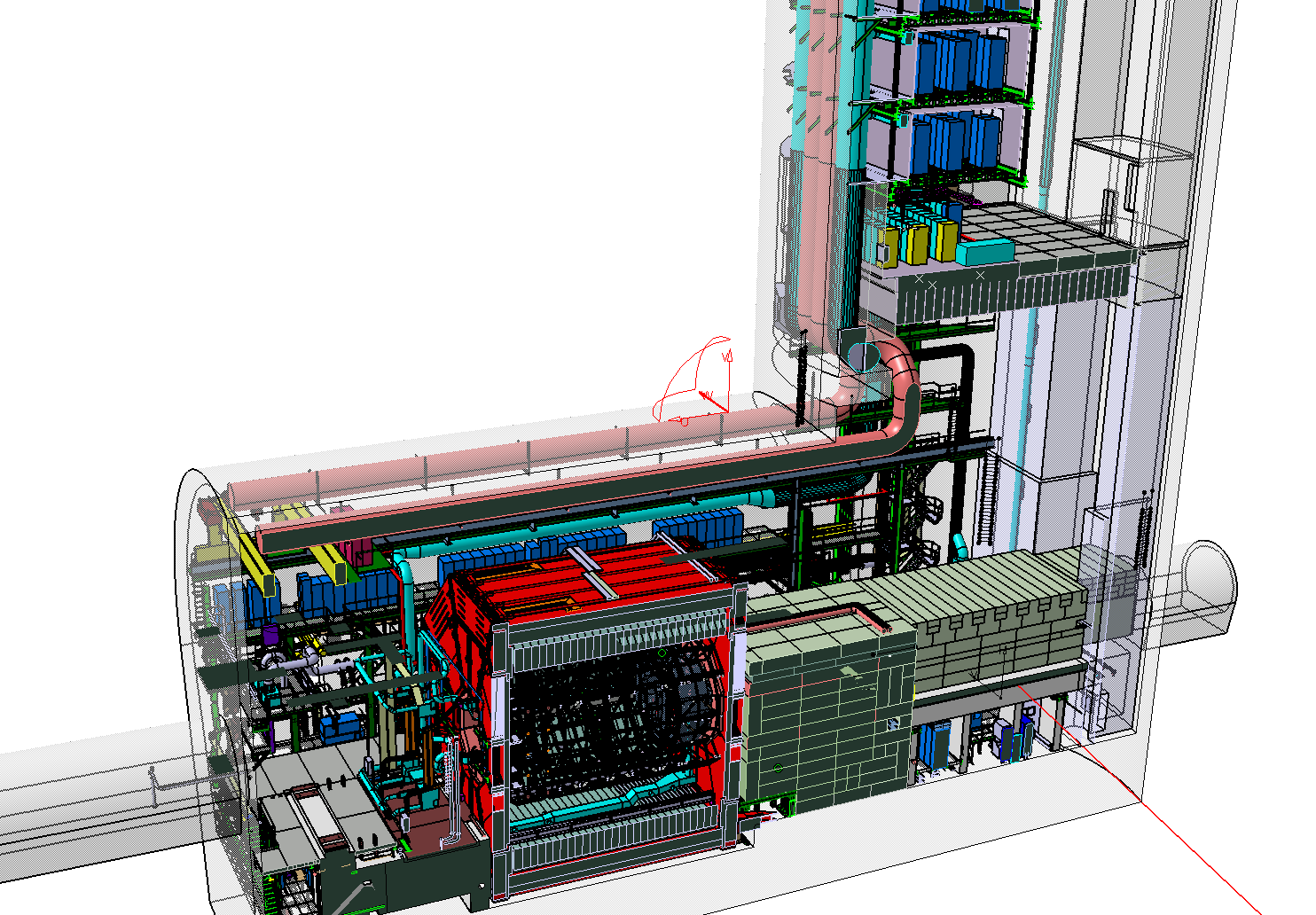 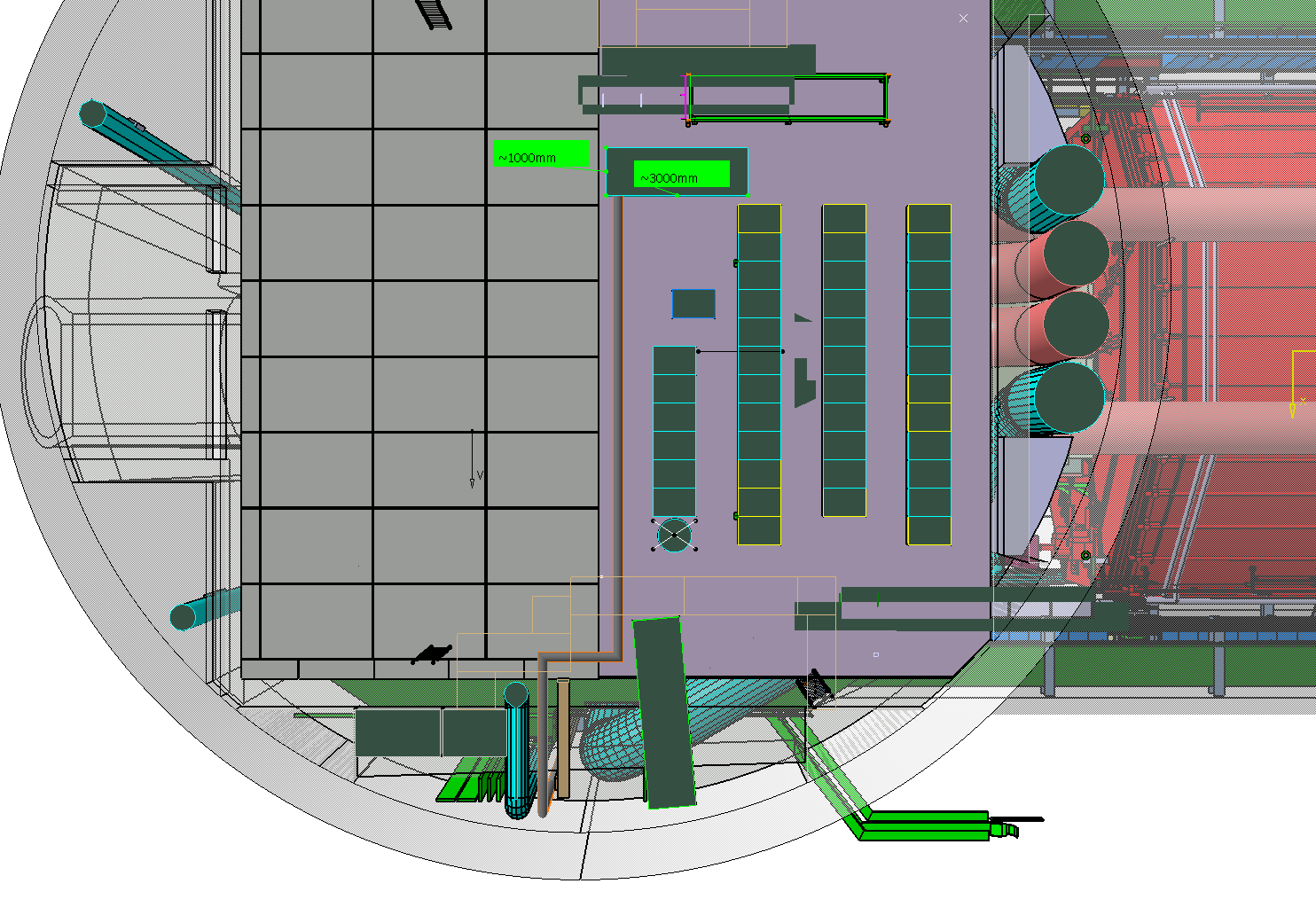 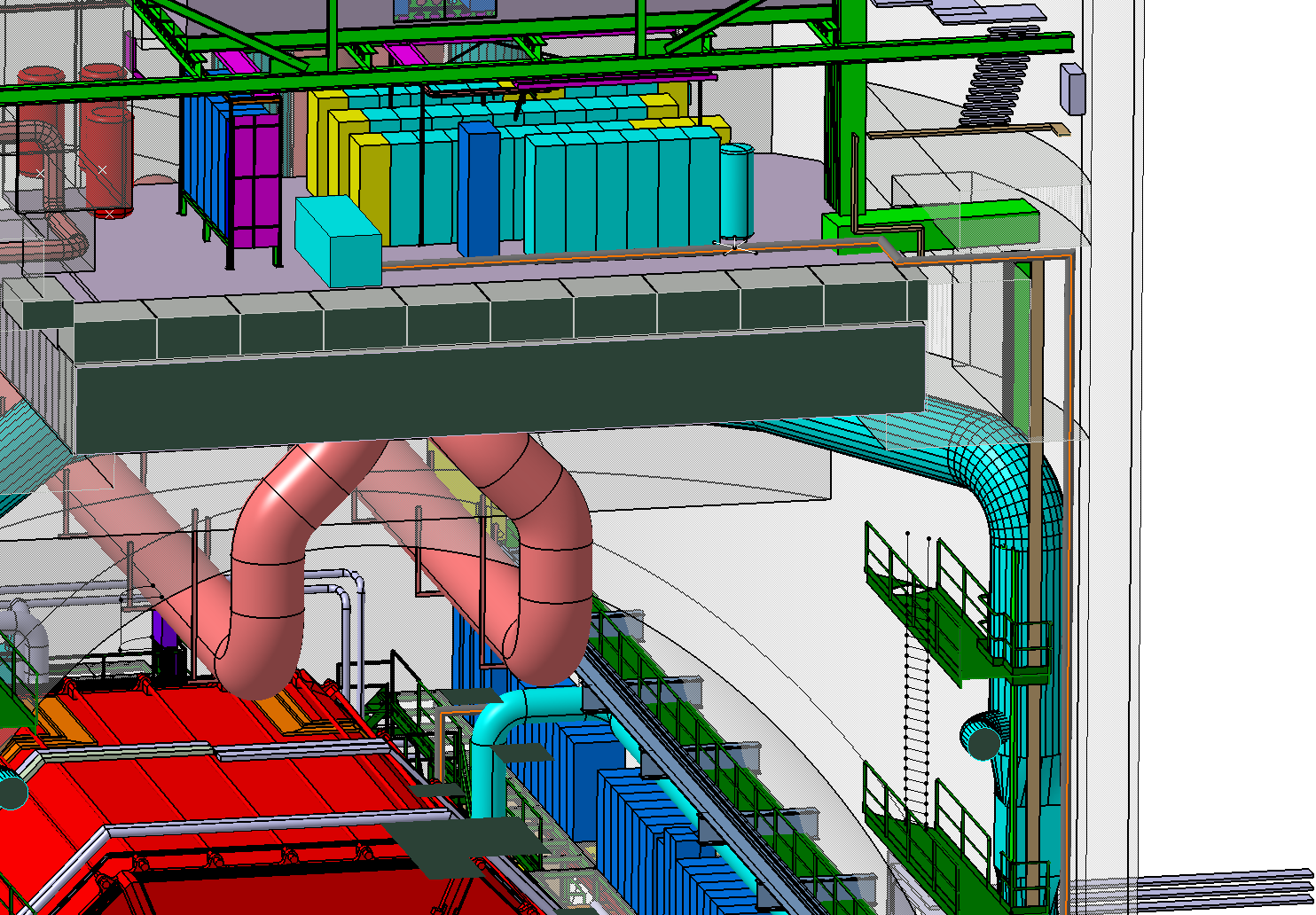 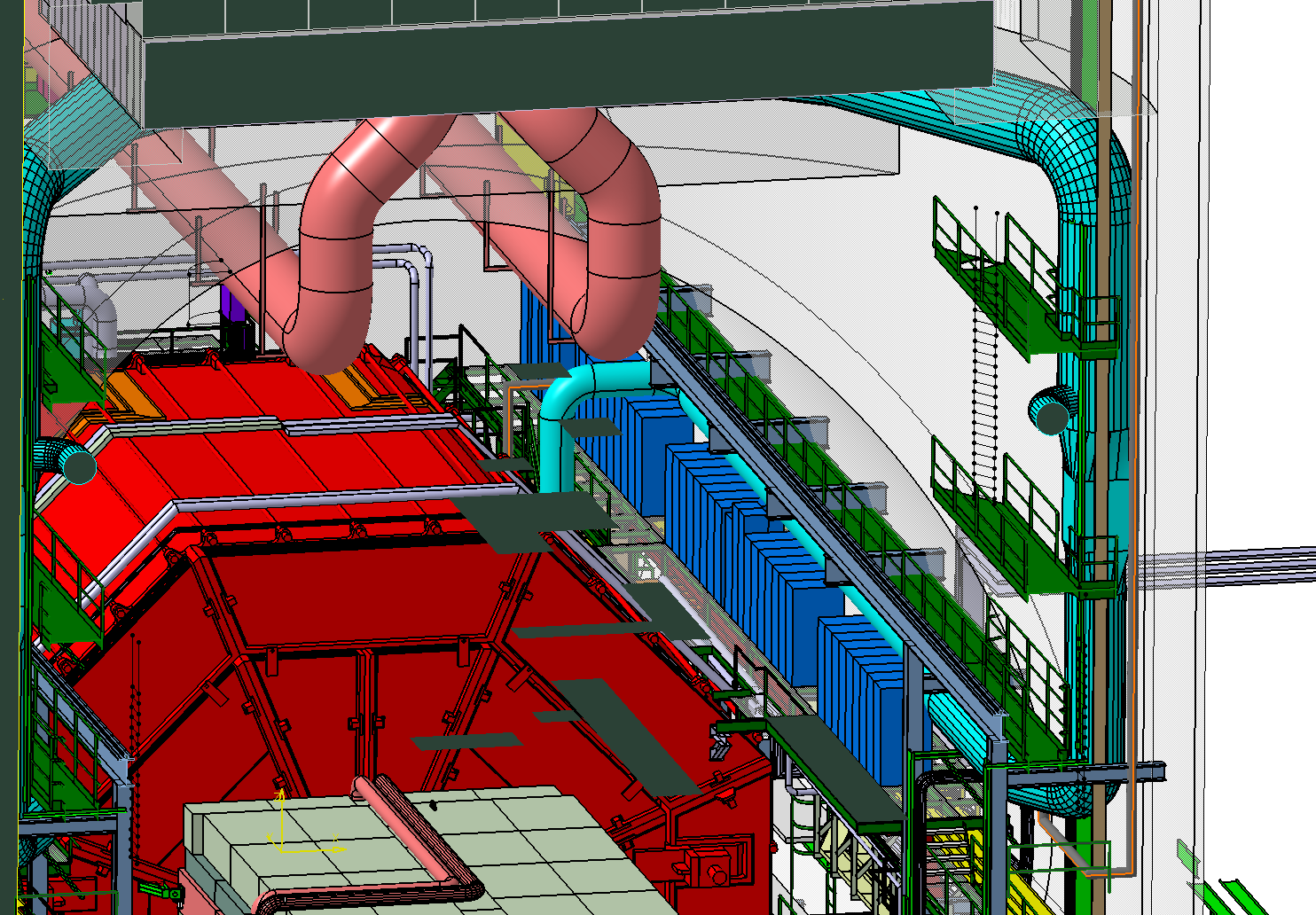 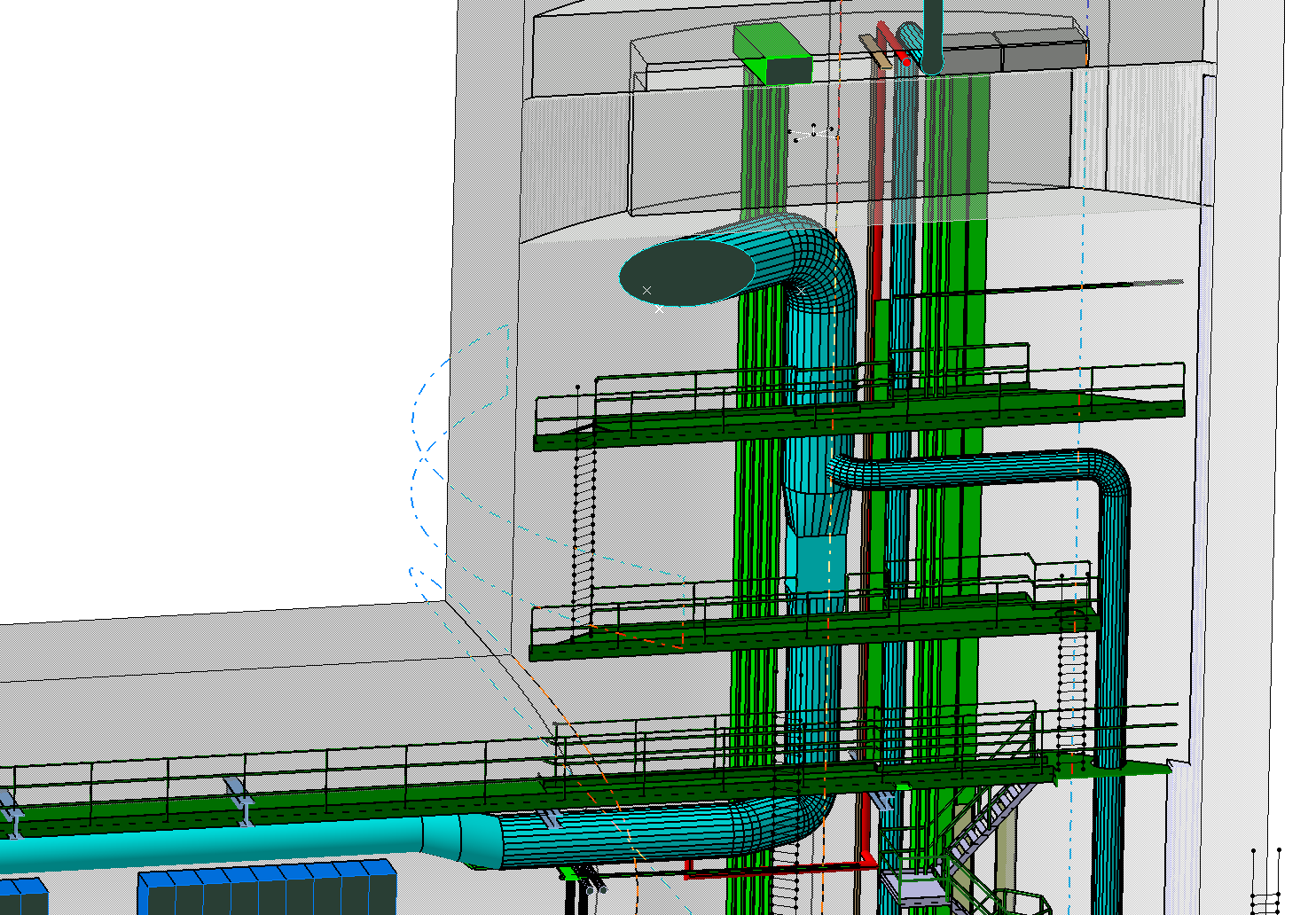 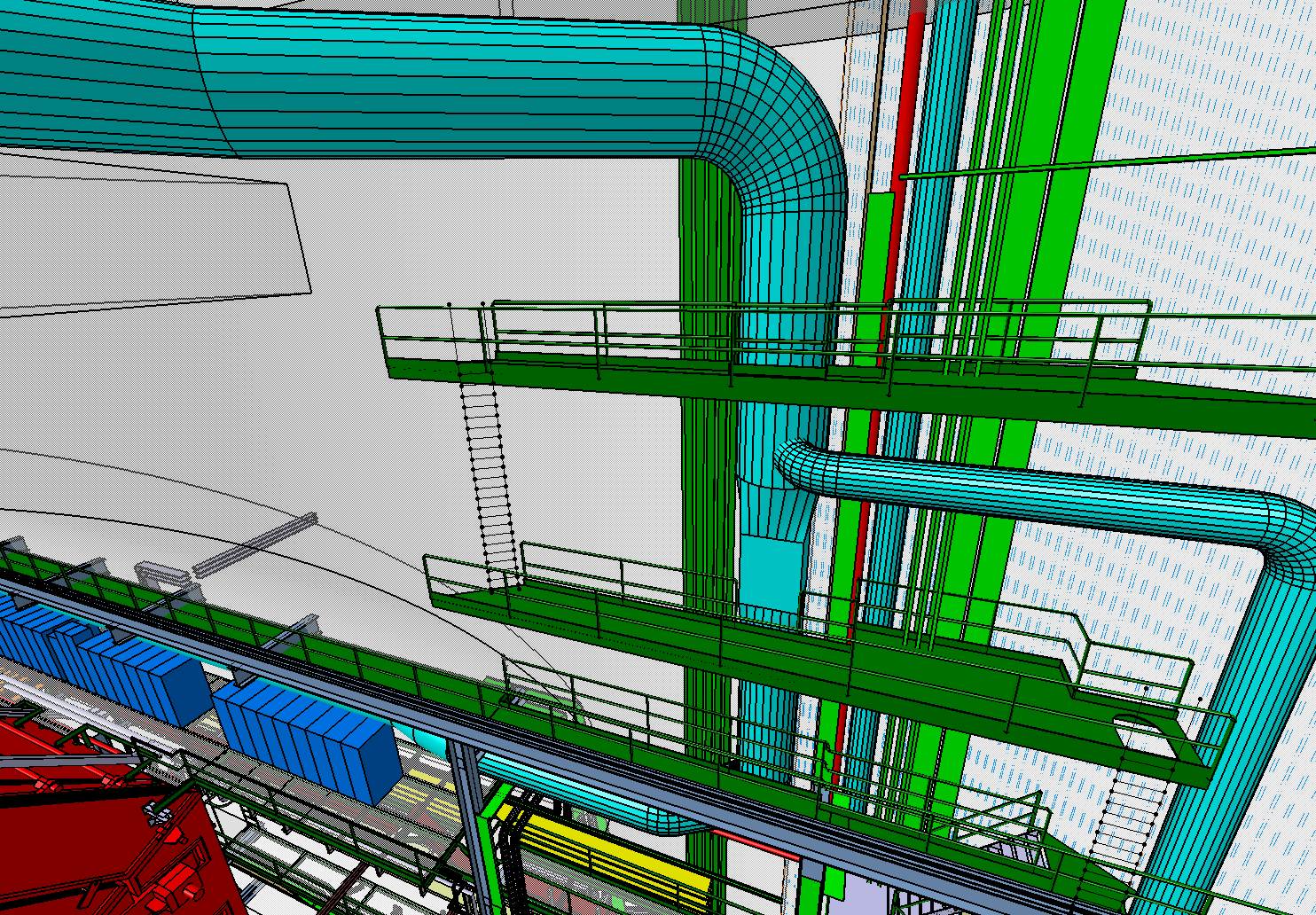 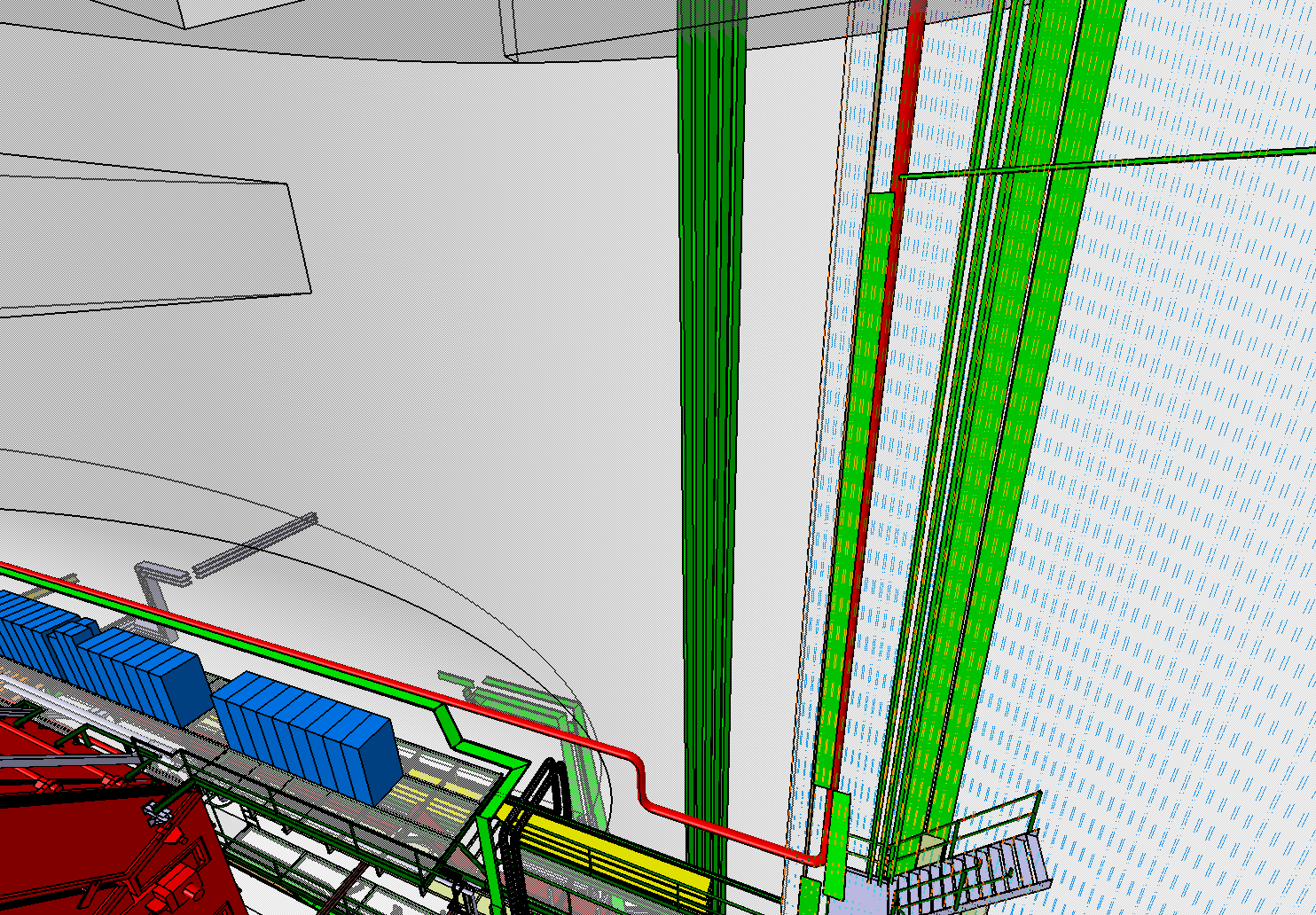 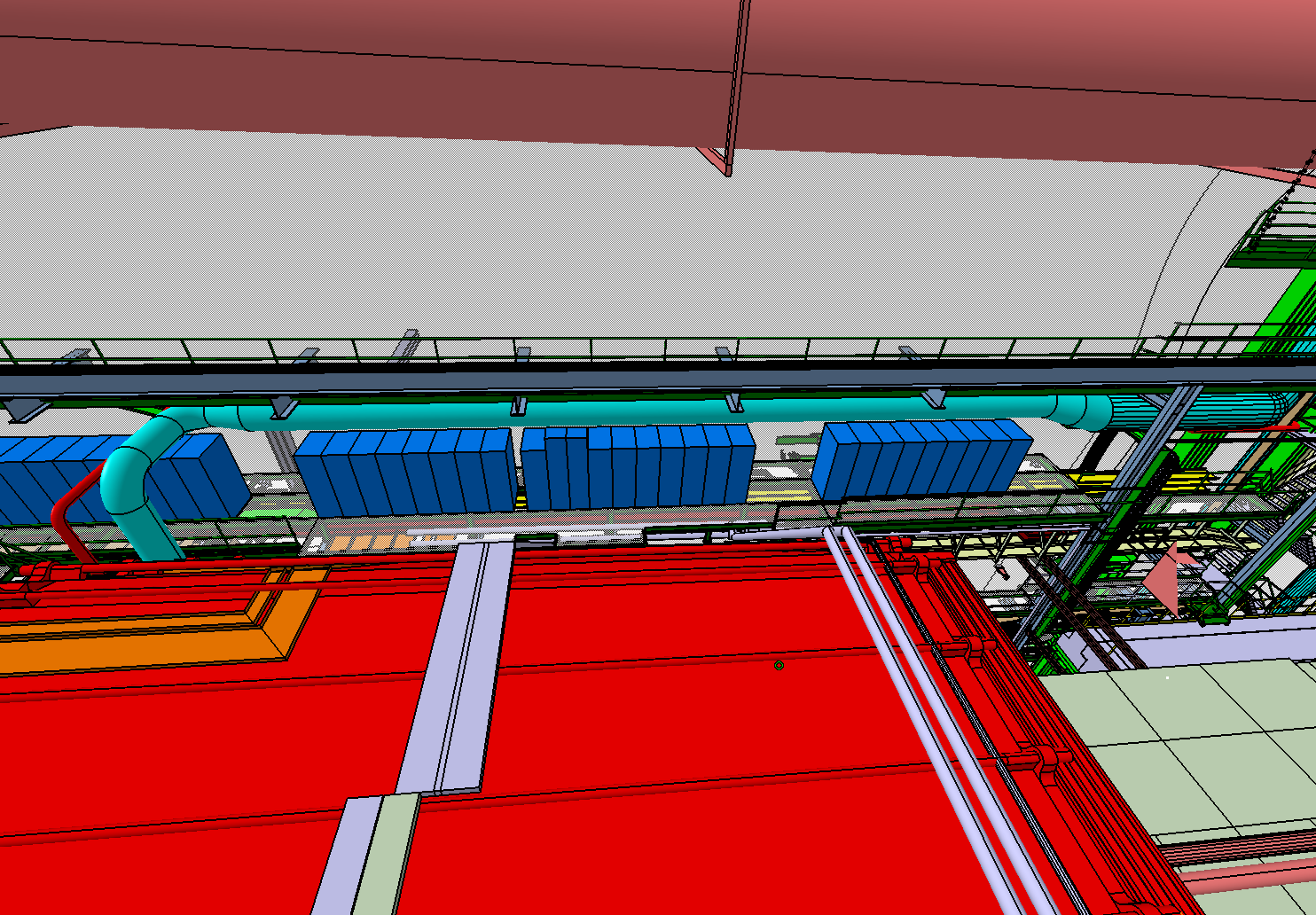 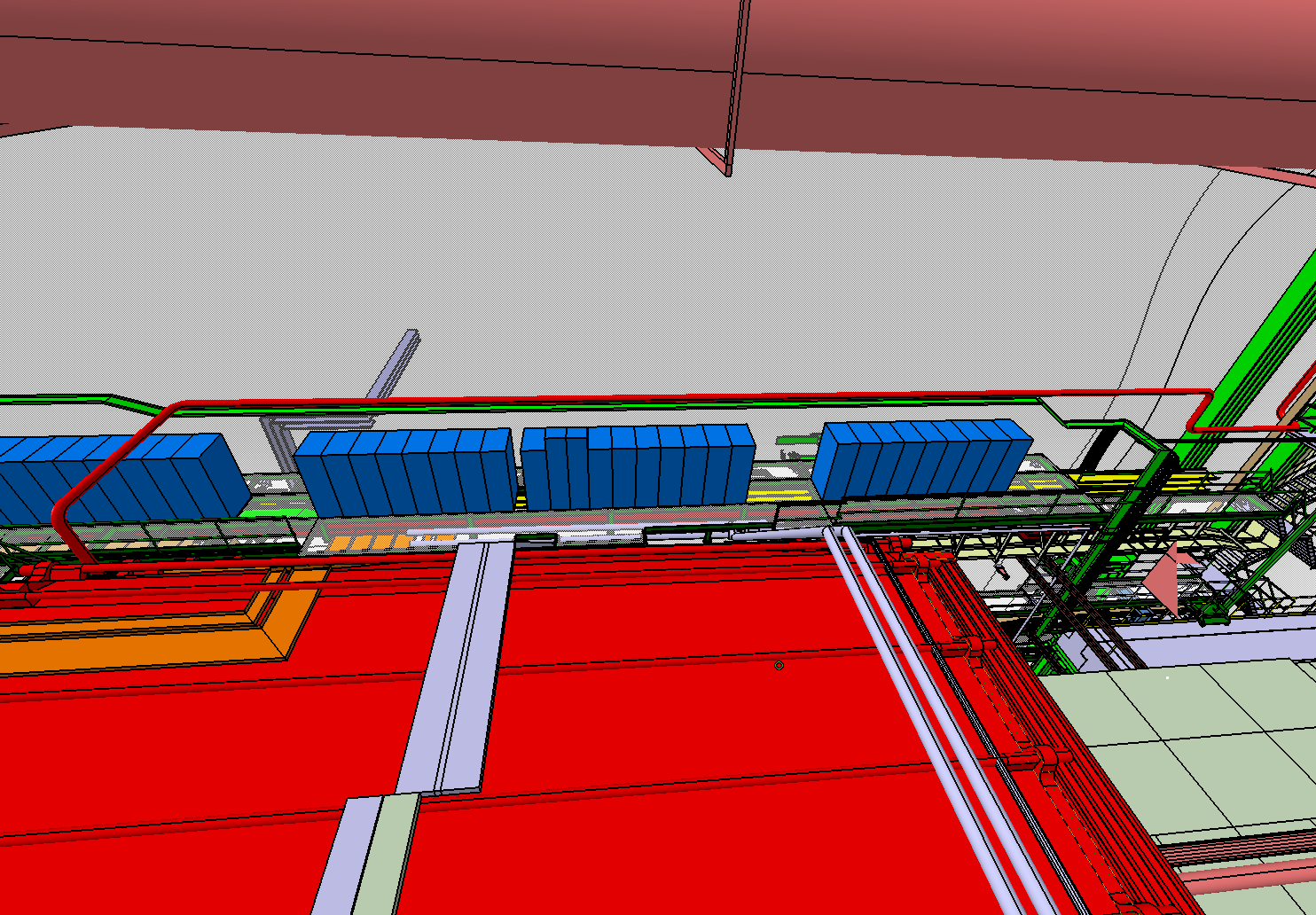 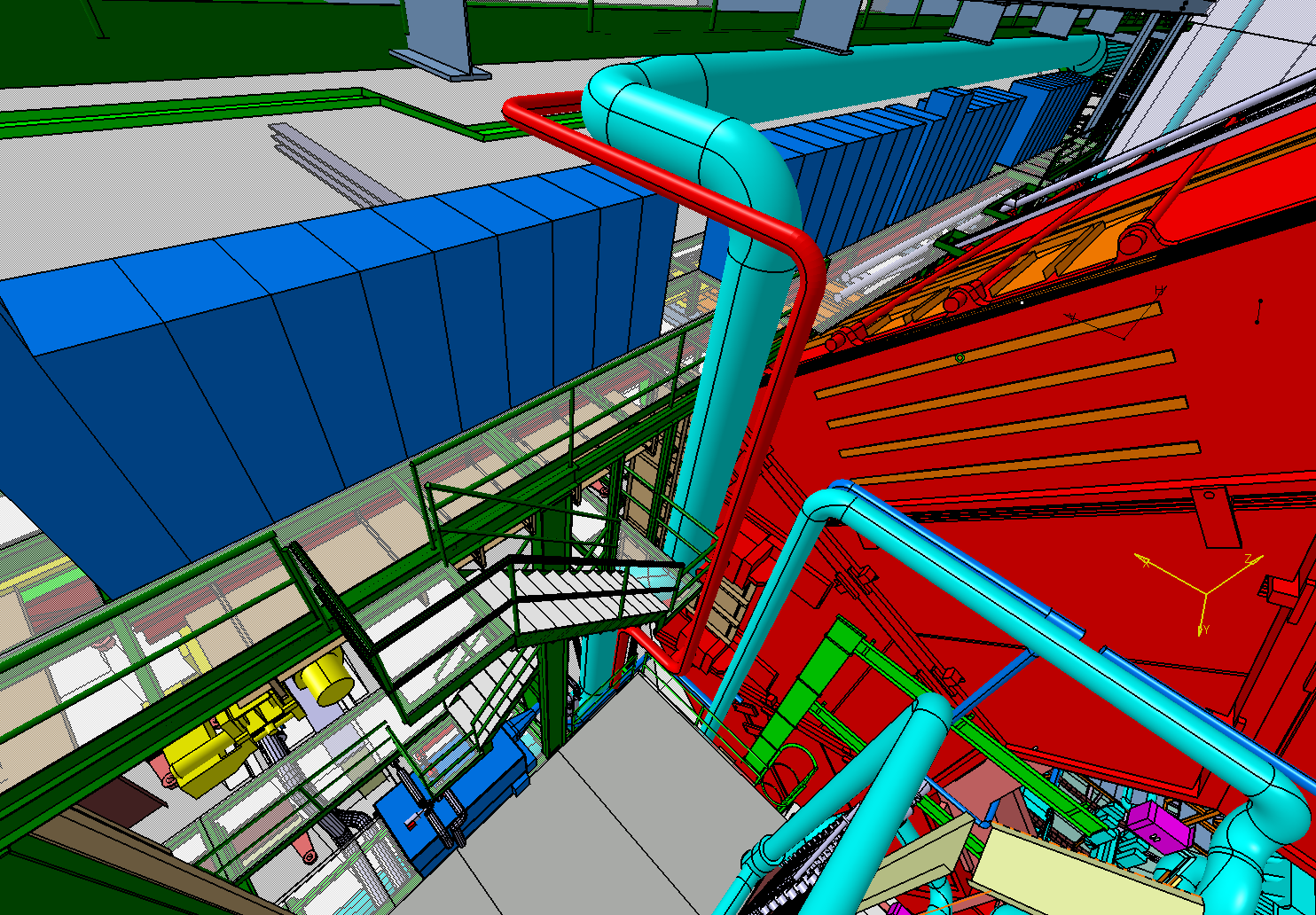